TRASDUTTORI
Il trasduttore è un dispositivo, generalmente elettrico o elettronico, che converte un tipo di energia relativa a grandezze meccaniche e fisiche in segnali elettrici. 

Molti trasduttori sono sia sensori sia attuatori. In senso lato, un trasduttore è talvolta definito come un qualsiasi dispositivo che converte dell'energia da una forma ad un'altra. 
Il trasduttore di posizione angolare (comunemente noto in ingegneria elettronica come encoder) è un dispositivo elettromeccanico che converte la posizione angolare del suo asse rotante, in segnali elettrici numerici.
STRUTTURA
Nella forma più semplice si possono distinguere due parti: 
1) IL CORPO, che costituisce la parte fissa,con all'interno la componentistica elettrica/elettronica (sensori, circuiti ecc.)
	2) IL ROTORE, che costituisce la parte rotante, dove normalmente termina con un albero da collegare all'asse di cui si desidera effettuare la lettura. 
I segnali elettrici d'uscita trasmettono le informazioni relative alla posizione o allo spostamento del rotore rispetto al corpo.
TIPOLOGIE DI TRASDUTTORI
Esistono svariati tipi di trasduttori, e ognuno di essi,a sua volta,contiene particolari caratteristiche. I più comuni sono:

	1)  Trasduttori di pressione
	2)  fotoresistenze
	3)  fotodiodi 
	4)  fototransistor
	5)  trasduttori di temperatura
1) TRASDUTTORI DI PRESSIONE
Un trasduttore di pressione converte la pressione in un segnale elettrico analogico. 
Esistono solo vari tipi di trasduttori di pressione, uno dei più comuni è il trasduttore detto Estensimetro. 
La conversione di pressione in un segnale elettrico viene ottenuta dalla deformazione fisica degli estensimetri che sono legati sulla membrana del trasduttore di pressione e cablati in una configurazione a ponte di Wheatstone. 
La pressione applicata al trasduttore di pressione produce una flessione del diaframma che introduce la deformazione ai calibri. La deformazione produrrà un cambiamento della resistenza elettrica proporzionale alla pressione.
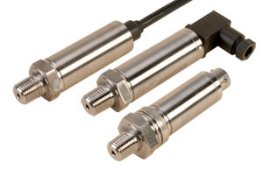 Applicazioni del ponte di Wheatstone
La struttura rimane però fondamentalmente sempre la stessa. 
        L'estensimetro è composto da tre parti principali: 
	1) la parte attiva: la griglia di misura 
	2) i contatti che permettono di connettere la griglia all'amplificatore di misura 
	3) il supporto (generalmente un materiale polimerico) che permette di fissare 
	   l'estensimetro all'oggetto di misura. 

	Il ponte di Wheatstone viene applicato sistematicamente in estensimetria. 
        In analisi sperimentale spesso il ponte è costituito da un solo estensimetro attivo e da 3 resistenze di completamento. 
        Solitamente gli amplificatori dispongono internamente di resistenze di completamento con i valori standard. 
        La maggior parte dei trasduttori contiene invece un ponte costituito interamente con estensimetri.
ponte di Wheatstone
Caratteristiche
Il ponte presenta numerose caratteristiche interessanti, vediamo di seguito le principali:
− amplificazione del segnale di misura
− insensibilità alle grandezze meccaniche             parassite
− insensibilità alle variazioni di temperatura
2) FOTORESISTENZE
I Fotoresistori sono trasduttori sensibili alle radiazioni, essi sono costituiti da materiali semiconduttori leggermente drogati come Solfuro di Cadmio (CdS)1 , Solfuro di Piombo (PbS)2 ,Selenio (Se)3 e antimoniuro di indio (InSb)4. 
Il loro principio di funzionamento è basato sull’effetto fotoconduttivo. 
Quando la superficie sensibile del fotoresistore viene esposta alla luce, l’energia raggiante assorbita provoca la rottura dei legami covalenti e quindi l’aumento delle coppie lacune-elettroni rispetto a quelle generate per effetto termico.
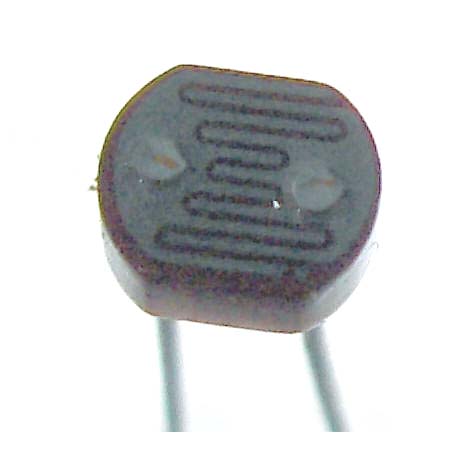 Il principale vantaggio dei fotoresistori è la relazione lineare tra resistenza e intensità luminosa; essi sono, quindi, particolarmente validi come trasduttori di intensità luminosa. Purtroppo, però, hanno un tempo di risposta piuttosto lungo (oltre 100µs) e ciò non permette di rilevare veloci variazioni. Per ottenere valori di resistenza bassi si ricorre a strutture interdigitate, mentre per ottenere valori elevati di resistenza la pasticca viene sagomata a forma di serpentina.
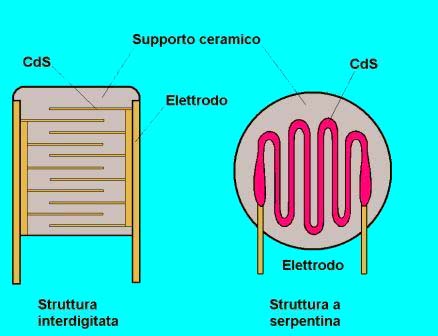 I fotoresistori sono chiamati anche LDR (Light-Dependent Resistors).
Questo fenomeno è noto come effetto fotoconduttivo e determina l’aumento della conducibilità del semiconduttore. 
      La variazione della resistenza R in funzione dell’illuminamento E(I) è data la seguente legge:
R=A*E-α 

 	A   è una costante
	E   è l’ Illuminamento
	α  è una costante dimensionale   <  1 , che dipende da come è costruito il dispositivo.

      Fra i loro impieghi tipici troviamo gli interruttori crepuscolari, gli esposimetri, il controllo dei cancelli elettrici, la regolazione dei display, ecc.
Ecco due grafici tipici dell'andamento elettrico rispetto all'illuminamento:
fotoresistori   resistenza-illuminazione                            corrente-tensione a varie illuminazioni
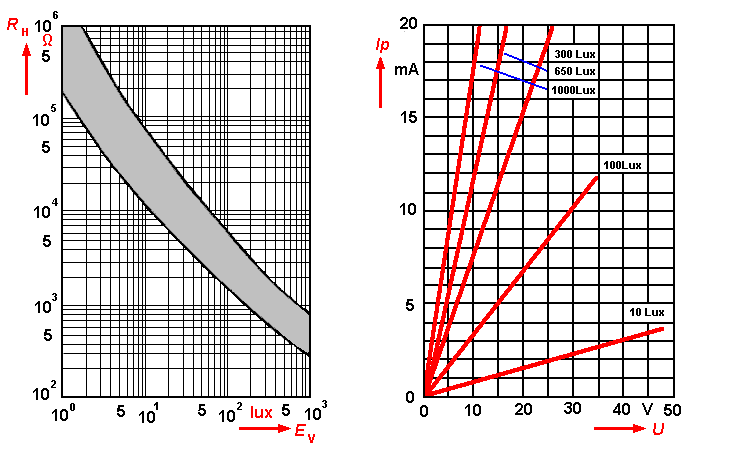 Funzionamento
Per la radiazione visibile la quantità di luce che cade su una data superficie è chiamata illuminamento, l'unità di misura è il lux, definito come illuminamento prodotto  dal  flusso di energia luminosa pari a 1 lumen  su una superficie avente  area pari a  1 m2
 
         ( 1 lux = 1 lumen/ m2 )
 










	Un'altra unità di misura è il foot-candle (1 foot-candle = 10.763 lux). 

	La resistenza del materiale semiconduttore colpito dalla radiazione è inversamente proporzionale all'illuminamento o alla potenza della radiazione incidente. 
        La funzione di un fotoresistore è quella di convertire la radiazione incidente in una grandezza elettrica. 
        I fotoresistori per la radiazione visibile generalmente sono realizzati con i materiali precedentemente elencati. 
        L'elemento attivo del rivelatore è di solito fabbricato sintetizzando la polvere dei materiali in una pasticca, su questa, successivamente, vengono depositati gli elettrodi metallici costituiti da materiali a bassa resistenza.
	La tavoletta viene poi incapsulata in un involucro di vetro o di plastica trasparente; la forma di quest'ultimo dipende dalla direzione della luce incidente.
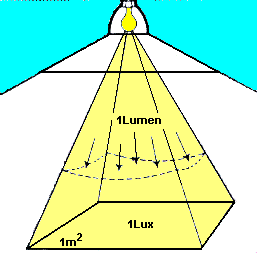 Spiegazione del funzionamento:
La resistenza del fotoresistore alla completa oscurità può essere maggiore di 2MΩ e, quando è colpita da una luce abbastanza intensa, può abbassarsi fino a meno di 10Ω. 
Una rilevabile diminuzione della resistenza può essere raggiunta soltanto dopo che la sostanza sensibile alla luce  ha assorbito un sufficiente numero di fotoni. 
Queste cellule sono progettate per una dissipazione di potenza che va da 70mW ad 1W a temperatura ambiente. Il dispositivo viene usato per rivelare la presenza o l'assenza di una sorgente di luce. 
La variazione del valore di resistenza in condizioni di buio e luce permette la sua applicazione in sistemi dall'allarme o in sistemi di conteggio. Il rivelatore può essere usato per misurare il livello di luce, la sua resistenza corrisponde ad un determinato livello di illuminamento, questa sua caratteristica viene utilizzata nella realizzazione di circuiti di commutazione a luce crepuscolare.
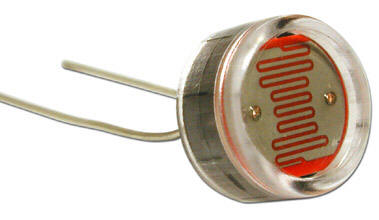 3) FOTODIODO
Un fotodiodo è un particolare tipo di diodo che funziona come sensore ottico in grado di riconoscere una determinata lunghezza d'onda e di trasformare questo evento in un segnale elettrico di corrente.
       Esistono molti tipi di fotodiodi, che si differenziano per progettazione interna ed  efficienza.
       Il più comune, utilizzato per applicazioni a basso rumore è il modello PiN , mentre per applicazioni che necessitano di alto segnale è stato creato il fotodiodo APD.
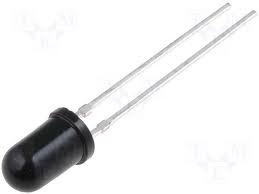 Struttura del fotodiodo:
Un fotodiodo è sostanzialmente un diodo particolare caratterizzato da una giunzione P-N. 
     La zona P, cioè la zona drogata con atomi trivalenti (accettori )    è molto più drogata rispetto alla zona N.
     La zona P si trova molto vicino alla struttura esterna del fotodiodo che a sua volta e` ricoperta da uno strato antiriflesso,sopra al quale e`riposta una lente che rende perpendicolari i raggi luminosi che vengono a contatto con la superficie.
     I materiali piu` comunemente utilizzati per la sua costruzione sono : Silicio, Germanio, Arseniuro di Gallio.
Esempio di giunzione:
Circuito equivalente di un fotodiodo:
Caratteristiche   elettriche:
Caratteristica I/V di un fotodiodo:
Polarizzazione:
4) fototransistor
I  fototransistor  sono  dispositivi  a semiconduttore che sfruttano le giunzioni per amplificare la corrente in essi generata per effetto fotoelettrico.
Struttura di principio di un fototransistor N-P-N:
Come si può notare dallo schema, la tensione di polarizzazione è applicata tra E e C, quindi la connessione della base è "a circuito aperto" ed il transistor funziona quindi come un dispositivo a due terminali con la base fluttante. Ciò nonostante sono ancora mantenute le condizioni di funzionamento in modo normale, ossia: B-E polarizzata direttamente, C-B polarizzata inversamente.
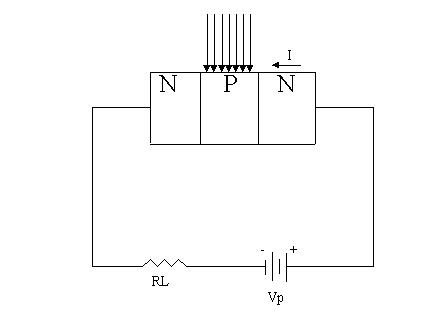 comportamento  in  assenza  e  in  presenza  di  illuminamento
In presenza di illuminamento:
In assenza di illuminamento :
Sulla base, si generano sulla giunzione C-B coppie elettroni-lacune, e si crea una corrente (fotocorrente) di portatori minoritari che scorre tra la giunzione C-B polarizzata inversamente.
Gli elettroni escono dalla base attirati dal collettore (+) e le lacune fluiscono entro la base. Ciò provoca un aumento della polarizzazione diretta per la giunzione B-E, e questo a sua volta fa aumentare il flusso di elettroni che dall’emettitore, attraverso la base, vanno nel collettore.
La corrente di collettore è quindi la somma della foto corrente di elettroni e della corrente di elettroni proveniente dall’emettitore che è uguale ad hFE volte la fotocorrente.
Quindi avviene ancora l’effetto transistor classico e cioè la fotocorrente del diodo (C-B) viene amplificata del guadagno di corrente del fototransistor.
Per ottenere la massima sensibilità è necessario che l’area illuminata sia vicina alla giunzione C-B polarizzata inversamente.
I fototransistors vengono usati tutte le volte in cui si richiede una sensibilità maggiore di quella che può essere ottenuta con un fotodiodo (si srriva fino a 100 volte di più).
In alcune applicazioni la base non è lasciata aperta ma viene inserita una resistenza tra B-E, di valore abbastanza grande, per produrre una migliore stabilità termica e migliora il rapporto luce-buio
La corrente nel circuito C-E coincide con la corrente inversa di saturazione ICE0 ad emettitore comune e con base aperta (corrente di dispersione).
Fototransistor come interruttori sensibili alla luce:
In questa applicazione il terminale di base non è connesso (molti fototransistors non hanno il terminale di base esterno disponibile).
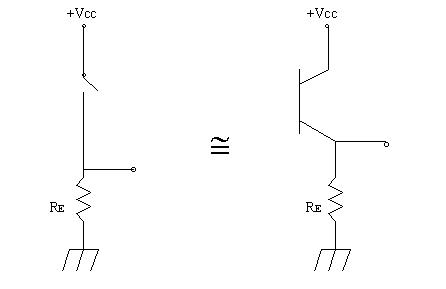 Spiegazione:
Prima di un’adeguato illuminamento il fototransistor è interdetto (OFF), per cui non scorre alcuna corrente di emettitore verso RE Þ V = 0.
In presenza di illuminazione il fototransistor commuta (ON) nello stato di conduzione Þ V = IERE.
L’uscita aumenta all’aumentare di RE , ma la risposta in frequenza diminuisce all’aumentare di RE.
Anche il fototransistor come il BJT, usato come interruttore ha un time recovery che aumenta, se esso lavora in saturazione, quindi l’intensità luminosa in ingresso dovrà essere limitata ad un valore che produce una soddisfacente Ic senza mandare in saturazione il fototransistor.
5)TRASDUTTORI DI TEMPERATURA
I trasduttori sono largamente utilizzati per il rilevamento della temperatura. Le tecniche di rilevamento sono basate su diversi principi fisici come ad esempio la dilatazione dei corpi,l'effetto termoelettrico e l'effetto termico. 
Un trasduttore di temperatura è un dispositivo in grado di trasformare un valore di temperatura in un corrispondente valore di resistenza elettrica. 
Un trasduttore di temperatura deve avere due caratteristiche essenziali  : 
 linearità 
 costanza nel tempo 
      Per avere ciò, i sensori basati sul principio della dilatazione dei metalli, come la lamina bimetallica e il termometro, trasformano una differenza di temperatura in una differenza di potenziale elettrico. 
      La lamina è formata da due conduttori metallici saldati ad un estremità. 
      Il punto di saldatura è detto il giunto caldo , l'altro giunto freddo ed è qui         ( fra i 2 giunti ) che si preleva la differenza di potenziale.
Soluzioni pratiche:
L'interruttore termico bimetallico e', probabilmente, il trasduttore elettrico piu' semplice. Questi tipo di dispositivo utilizza una coppia di metalli con differente coefficiente di dilatazione per ottenere od interrompere un contatto elettrico.
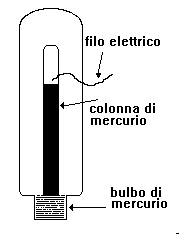 termometro a mercurio con segnale elettrico di uscita:
e' solitamente considerato come un interruttore termico bimetallico. 
Il suo tempo di risposta varia tra 1 e 5 secondi e la sua accuratezza (sensibilita') e' di 0.05 º C. 
A causa della singolare struttura fisica, il segnale di uscita e' molto debole ed e' dell'ordine di alcuni mA. 
Per questo motivo, solitamente, all'uscita di questo trasduttore vengono messi dispositivi amplificatori quali transistor o comparatori.
Termocoppie:
sfruttano il principio che la temperatura influenza notevolmente il moto degli elettroni e che questa influenza dà, varia da metallo a metallo. 
Data la particolare struttura fisica risultano economiche, robuste e molto veloci e piccole. 
Gli unici "difetti" di questo tipo di trasduttori sono la non linearita' della conversione e la scarsa potenza del segnale di uscita. 
Questi problemi, comunque, possono esseri risolti con appropriati circuiti esterni.
RTD (resistence temperature detector – sensori di temperatura a resistenza variabile):
possono lavorare a temperature variabili tra  – 250 º C 
      e  + 850 º C ,  con una accuratezza di  0.001 º C. 

      Il "range di funzionamento", comunque, dipende fortemente dal tipo di metallo utilizzato per la trasduzione. 

      La variazione della resistenza, nella maggior parte dei casi, 
      e' di + 0.4 %  per grado centigrado.
I termistori (resistenze termicamente sensibili)
solitamente, lavorano a temperature tra  -100 º C e  + 450 ºC. 
Alcuni, comunque, possono essere utilizzati anche a temperature superiori a +1000 º C. 
La variazione media della resistenza e' di - 4.5 %  per  grado centigrado. 
Questo genere di trasduttori e' caratterizzato da :
 alta sensibilita' 
 basso costo
Transcaratteristica ad  andamento esponenziale
elevata velocita' di risposta 
scarsa linearita‘

      Nonostante cio', grazie alle piu' recenti tecnologie, si e' riusciti a migliorare notevolmente il grado di linearita'.